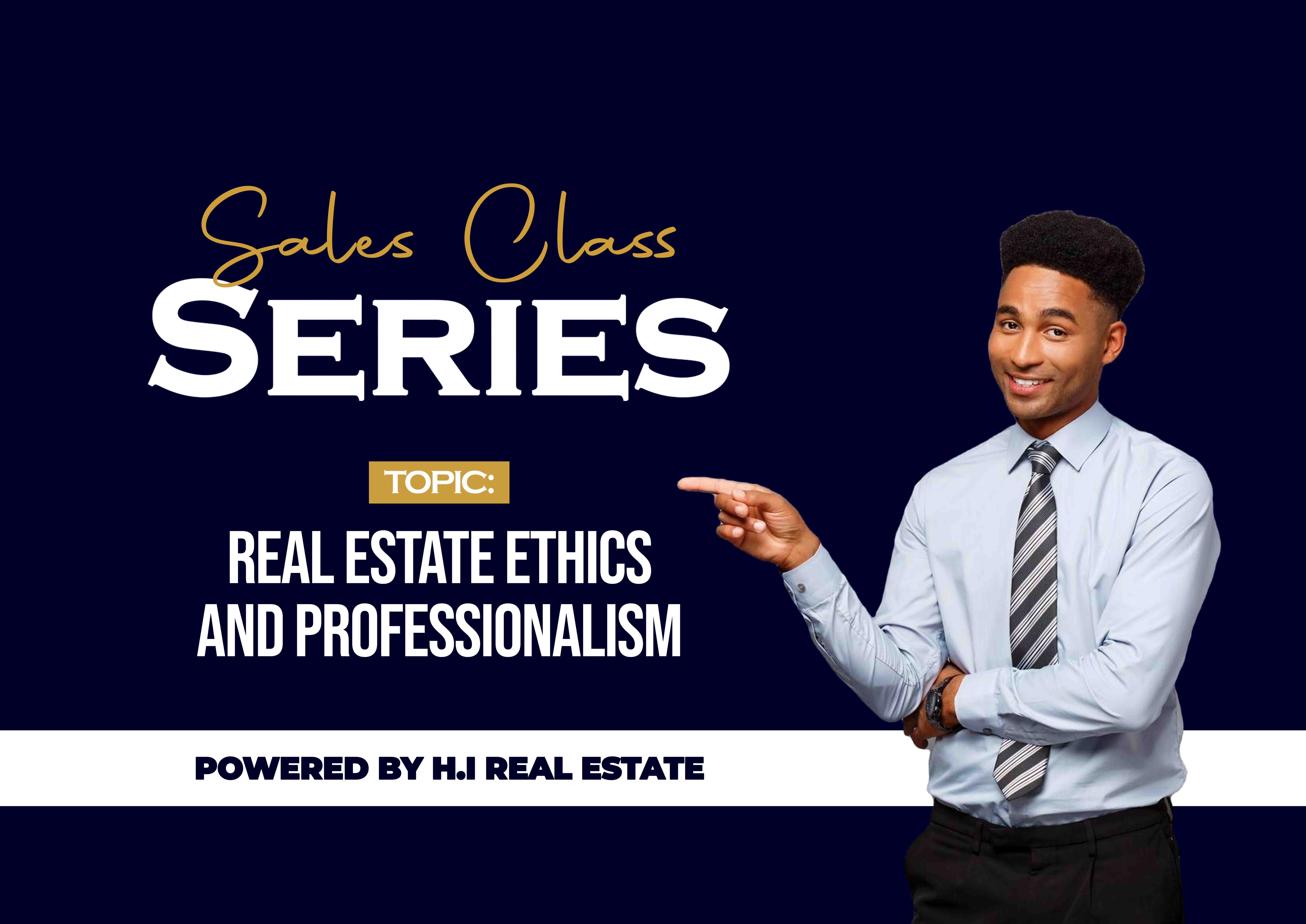 Real Estate Ethics and Professionalism
Upholding Integrity and
Excellence in Real Estate


Prepared by:
H.I REAL ESTATE
Introduction
Ethics in real estate refers to the moral principles and standards that guide real estate professionals in their dealings with clients, colleagues, and the public. It involves honesty, integrity, fairness, and transparency in all transactions.

Professionalism in real estate refers to the conduct, skills, and knowledge that a real estate professional must demonstrate in their practice. It includes maintaining competence, effective communication, confidentiality, and respect for all parties involved in transactions.
Principles of Real Estate Ethics
Honesty and Transparency
Fairness and Non-Discrimination
Confidentiality
Professionalism in Real Estate
Good communication skills
 Accountability and reliability
 Knowledge and continuous learning
 Proper appearance and conduct
Common Ethical Issues in Real Estate that you should Avoid
Misrepresentation of property details
Unfair pricing and hidden fees
Discriminatory practices (Fair Housing Act violations): It is illegal discrimination to take any of the following actions because of race, color, religion, sex (including gender, gender identity, sexual orientation, and sexual harassment), disability, familial status, or national origin
THANKYOU!